Post WWI and Roaring 20’s
Review Day
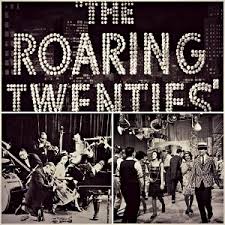 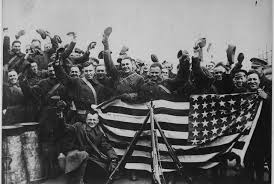 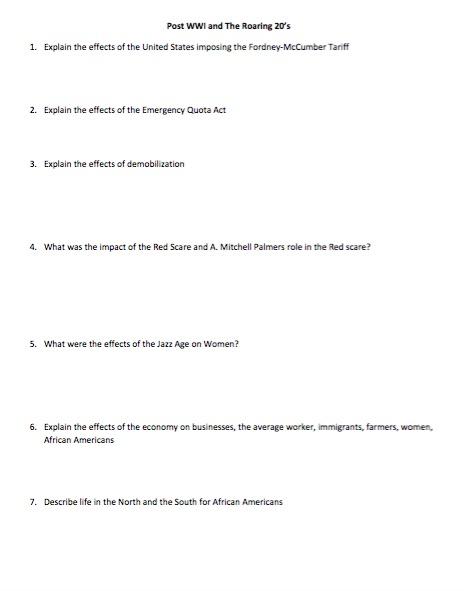 Review Agenda
Alone for 5 Minutes with no resources.

Alone for 5 Minutes with resources.

With a partner for 8 minutes.

With Mrs. Nykiel for 5 minutes.
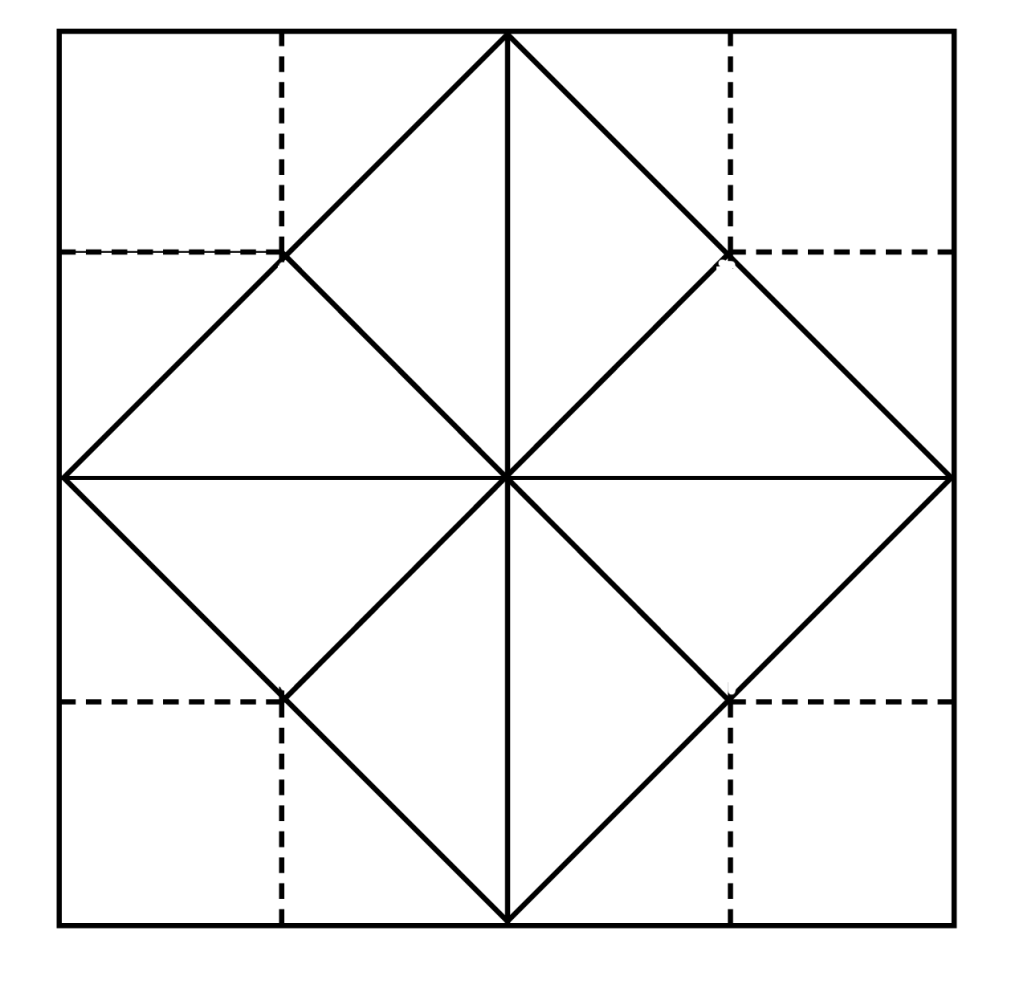 Review Square
Directions:

Choose any four questions and create a review square. This is a game that can be used to ask a question, then review the answer. Choose any four questions to write, and then answer.
Worth 5 Bonus Points on tomorrow's test!
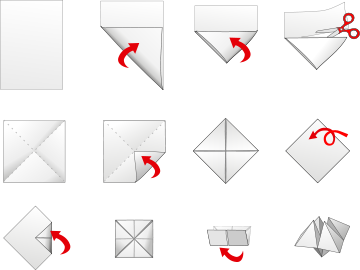